Лесной житель - белка
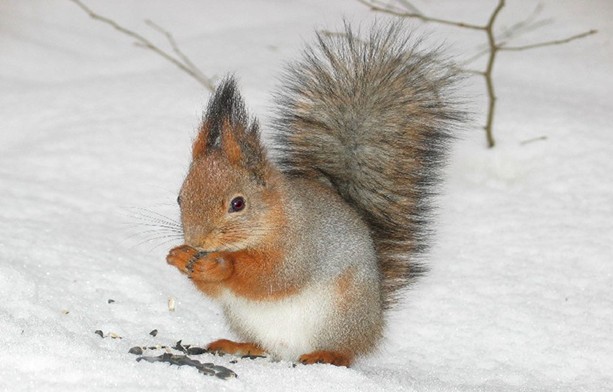 Цель: Изучение животного белка, ее описания, место жительства и образа жизни.
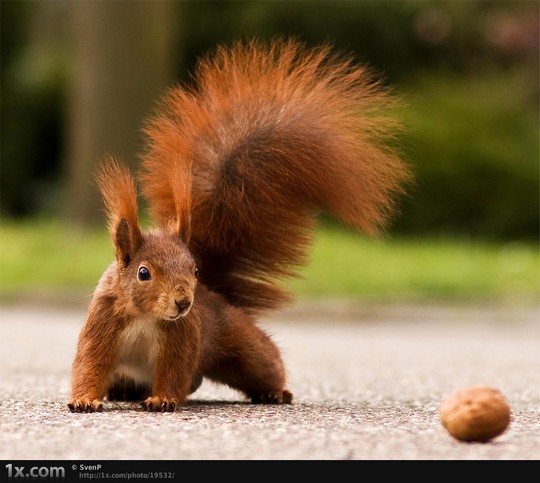 Бе́лки 
род грызунов семейства беличьих. Кроме собственно рода , белками называют ещё целый ряд представителей семейства беличьих из родов красные белки , пальмовые белки  и многих других.
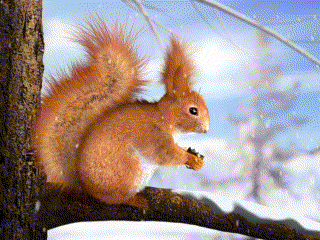 Описание внешнего вида.
Это мелкий зверек типично беличьего облика, с вытянутым стройным телом и пушистым хвостом. Длина её тела 19,5—28 см, хвоста — 13—19 см (примерно 2/3 длины тела); вес 250—340 г. Голова округлая, с большими чёрными глазами. Уши длинные, с кисточками, особенно выраженными в зимний период. Задние конечности заметно длиннее передних. Пальцы с цепкими острыми когтями. Волосы по бокам хвоста достигают длины в 3—6 см, отчего хвост имеет уплощённую форму.
Зимний мех у белки высокий, мягкий и пушистый, летний — более жёсткий, редкий, и короткий.
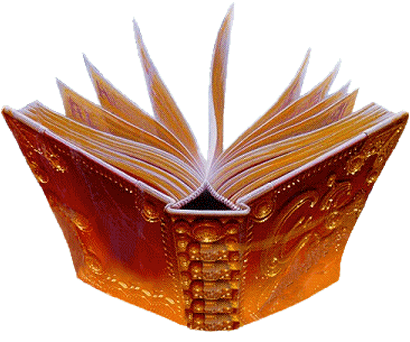 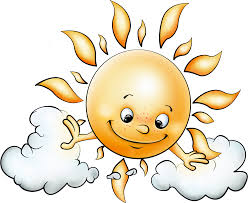 Одной из широко известных отличительных особенностей многих белок является их способность запасать на зиму орехи. Некоторые виды белок закапывают их в землю, другие — прячут в дуплах деревьев. Как полагают учёные, плохая память некоторых видов белок, в частности серой, помогает сохранять леса, так как они закапывают орехи в землю и забывают про них, а из проросших семян появляются новые деревья.
Образ жизни
Белка — типичный обитатель лесов. Поскольку основу её питания составляют семена древесных пород, она предпочитает смешанные хвойно-широколиственные леса, которые обеспечивают наилучшие кормовые условия. Любит также зрелые тёмнохвойные насаждения — кедровники, ельники, пихтачи; за ними следуют лиственничники,  и смешанные сосняки. На севере, где растёт в основном сосновое и лиственничное редколесья, плотность её поголовья невысока.
Образ жизни преимущественно древесный. Белка — живой, подвижный зверёк. Она легко совершает прыжки с дерева на дерево (3—4 м по прямой и 10—15 м по нисходящей кривой). 
В бесснежный период, а также во время гона значительное время проводит на земле, где перемещается скачками длиной до 1 м. В зимний период перемещается в основном «верхами». При опасности скрывается на деревьях, обычно затаиваясь в кроне. Активна в утренние и вечерние часы, 
В разгар зимы покидает гнездо только на время кормёжки, а в сильные морозы и непогоду может подолгу отсиживаться в гнезде.
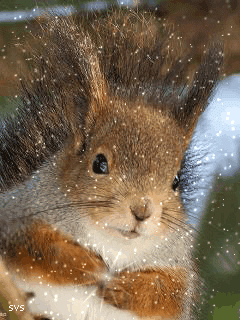 Питание
Белка потребляет грибы (особенно олений трюфель), почки и побеги деревьев, ягоды, клубни и корневища, лишайники, травянистые растения. 
В период размножения не брезгует животными кормами — насекомыми и их личинками, яйцами, птенцами, мелкими позвоночными. После зимовки белка охотно грызет кости погибших животных.
Дневное количество пищи зависит от сезона: весной, во время гона белка съедает до 80 г в день, зимой — всего 35 г.
На зиму белка делает небольшие запасы желудей, орехов, шишек, натаскивая их в дупла или зарывая среди корней, а также сушит грибы, развешивая их на ветках.
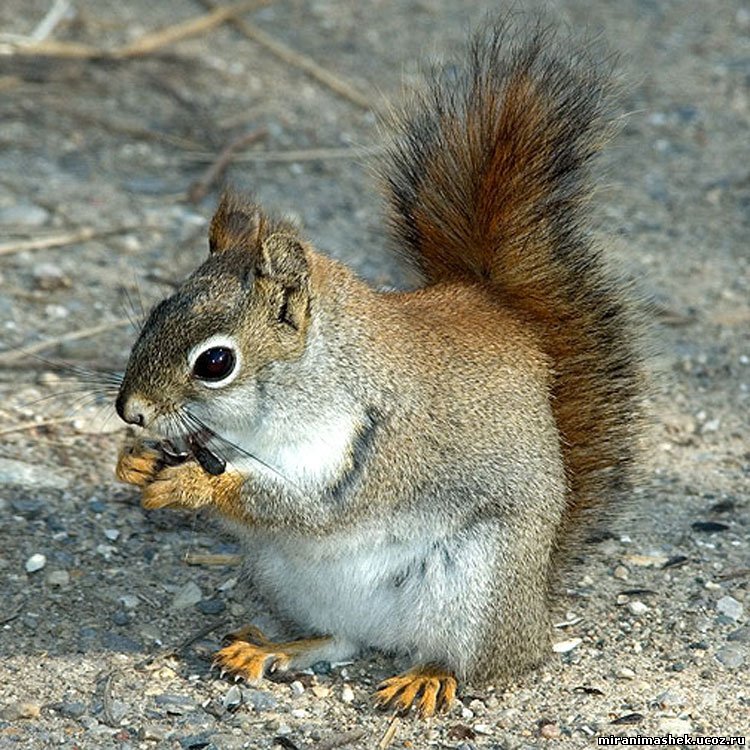 Интересные факты
1. Новорожденный бельчонок весит не более 50 грамм, при этом его рост не превышает одного дюйма. После рождения новорожденный не имеет  ни зубов, ни волос.

2. У белок хорошо развиты задние лапы, передние же довольно короткие. Благодаря совместной работе лап, белка способна прыгать на расстояния примерно в 20 футов.
 
3.Удивительно то, что белка способна упасть с тридцати метровой высоты, при этом остаться совершенно невредимой. Не нанести серьезных травм при падении белкам позволяет не только строение их тел, но и  пушистый и красивый хвост, который белки используют для баланса, по принципу парашюта.
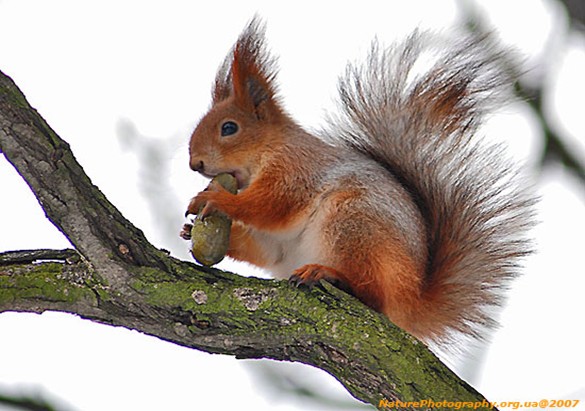 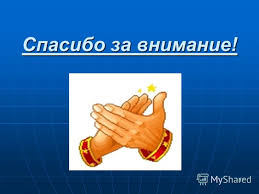